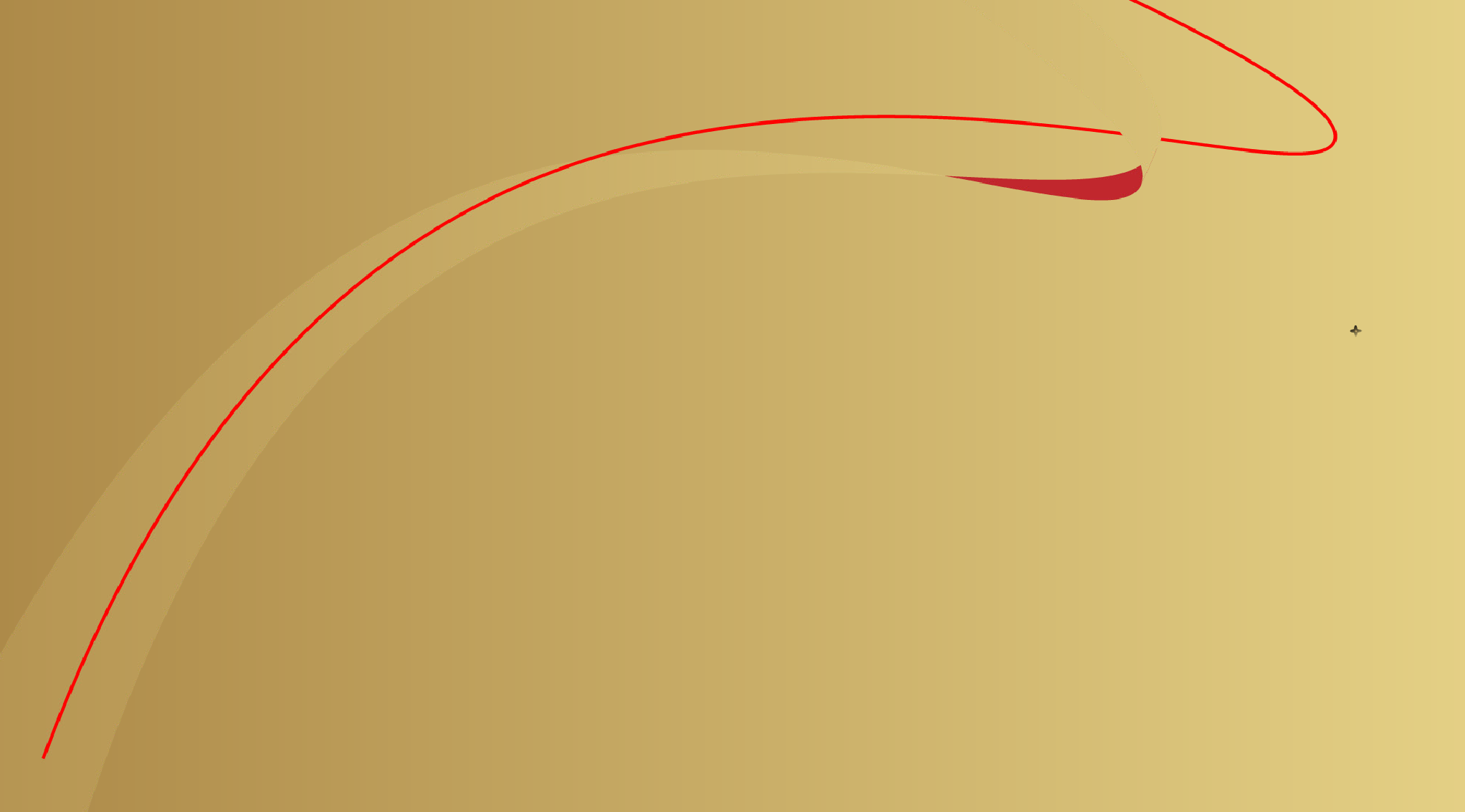 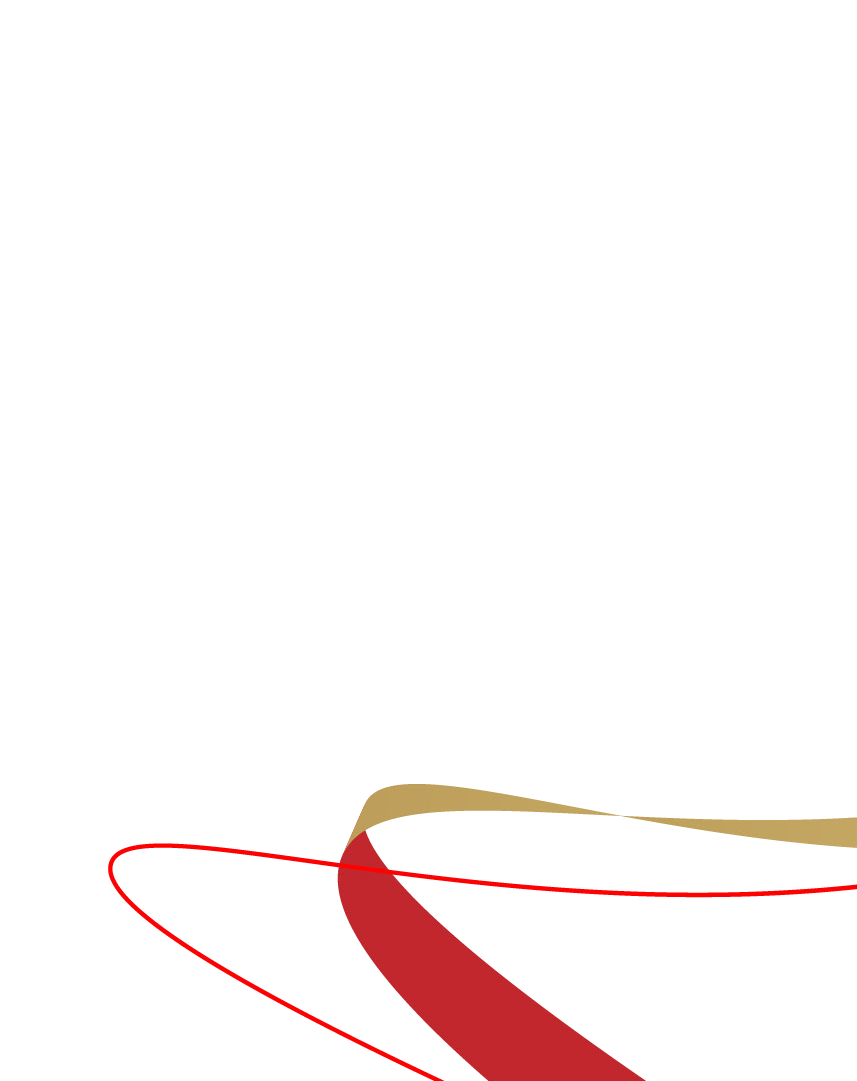 АВГУСТОВСКОЕ 
ПЕДАГОГИЧЕСКОЕ СОВЕЩАНИЕ
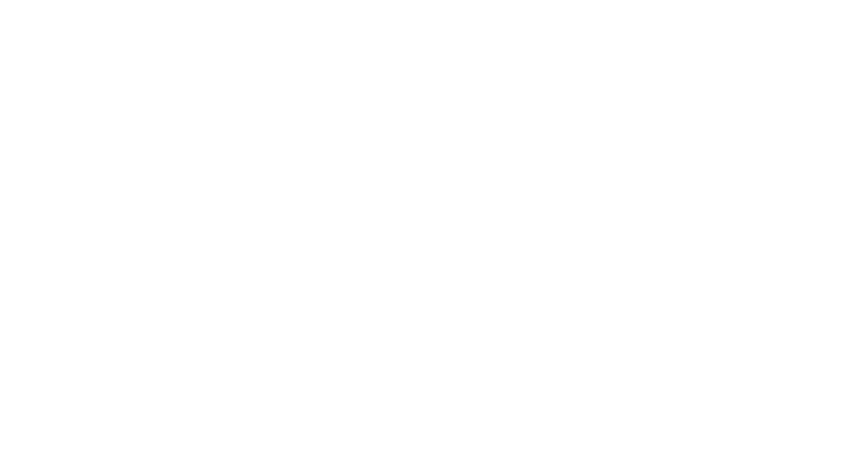 Проведение аккредитационного мониторинга системы образования в 2023 году
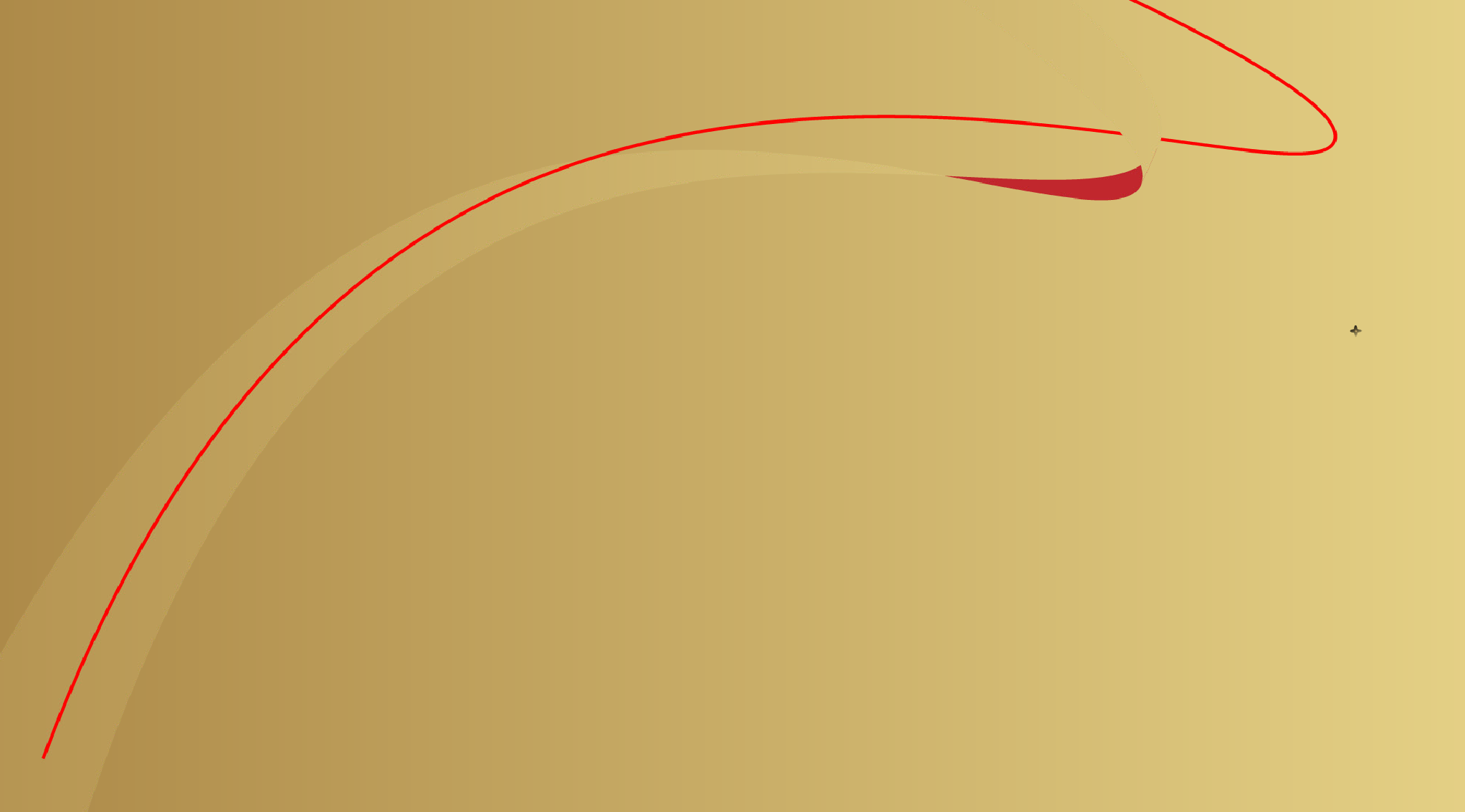 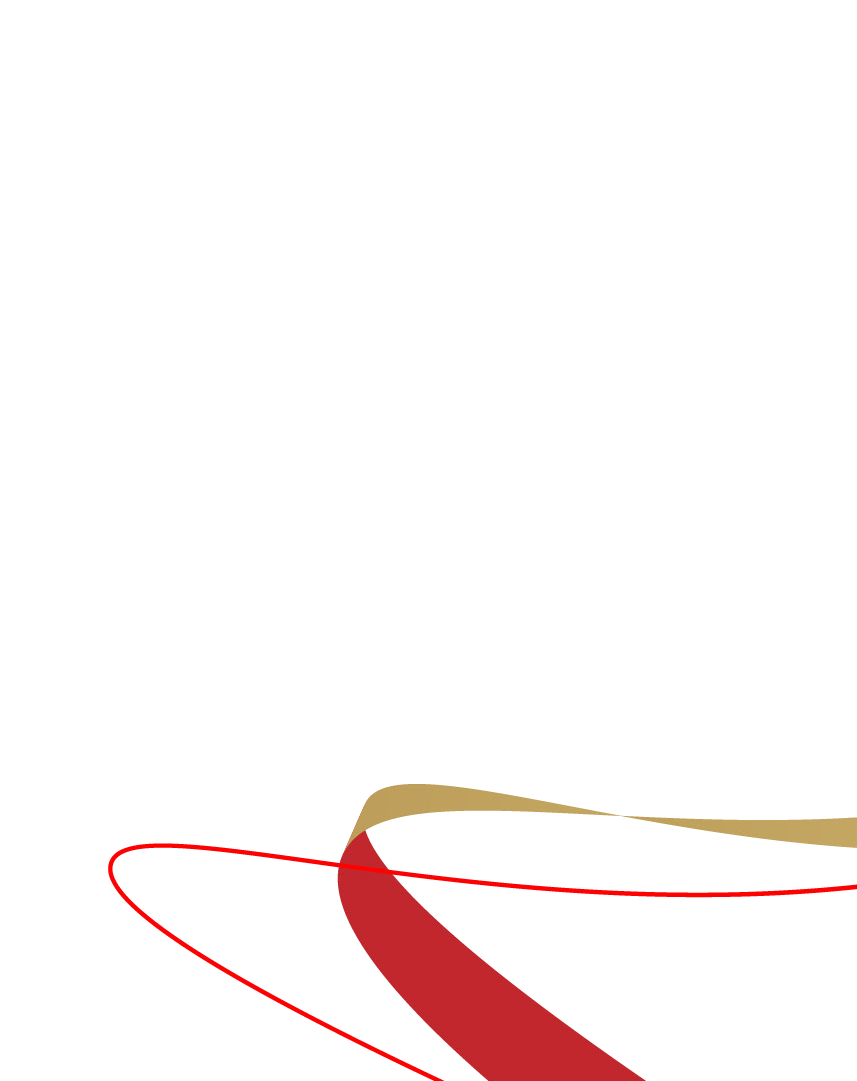 Проведение аккредитационного мониторинга системы образования в 2023 году
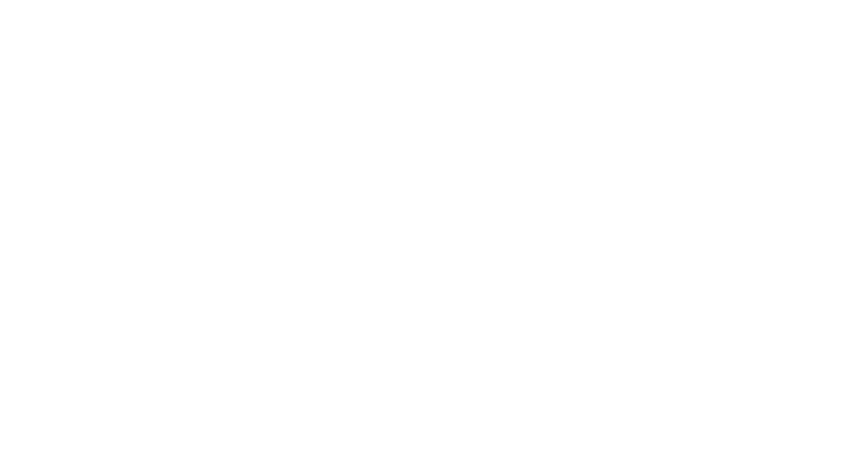 С 1 сентября вступает в силу Приказ Рособрнадзора, Минпросвещения России и Минобрнауки России об осуществлении аккредитационного мониторинга системы образования. Мониторинг образовательных организаций всех уровней образования впервые пройдет осенью 2023 года.
          Согласно новой модели аккредитации образовательной деятельности аккредитация становится бессрочной. Организациям больше не придется каждые шесть лет ее подтверждать и готовиться к новой процедуре. Но вводится аккредитационный мониторинг – постоянное и систематическое наблюдение за качеством обучения. Он будет проводиться один раз в три года удаленно, без взаимодействия с образовательной организацией. Организации, имеющие государственную аккредитацию, автоматически попадают в аккредитационный мониторинг.
          Данные будут вносится образовательной организацией самостоятельно в единую информационную систему при взаимодействии с региональным координатором.
          Основными критериями отбора программ для включения в план-график аккредитационного мониторинга текущего года являются:
          - наличие образовательной программы в лицензии;
          - наличие выпуска в 2021, 2022 гг.;
          - реализация образовательной программы в текущем году.
          По итогам анализа результатов мониторинга системы образования Рособрнадзор направит регионам свои рекомендации по развитию их систем образования.
АККРЕДИТАЦИОННЫЙ МОНИТОРИНГ (ШКОЛА)
ФЕДЕРАЛЬНЫЙ УРОВЕНЬ
Статья 97 Федерального закона от 29.12.2012 № 273-ФЗ «Об образовании в Российской Федерации»
Постановление Правительства РФ от 05.08.2013 № 662  «Об осуществлении мониторинга системы образования»
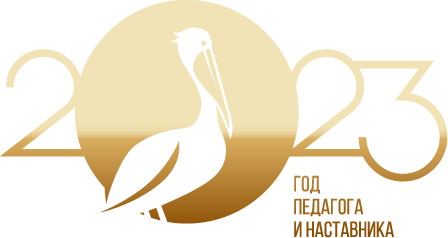 Приказ Федеральной службы по надзору в сфере образования и науки, Министерства просвещения РФ, Министерства науки и высшего образования РФ от 24 апреля 2023 г. № 660/306/448 «Об осуществлении Федеральной службой по надзору в сфере образования и науки, Министерством просвещения Российской Федерации и Министерством науки и высшего образования Российской Федерации аккредитационного мониторинга системы образования»
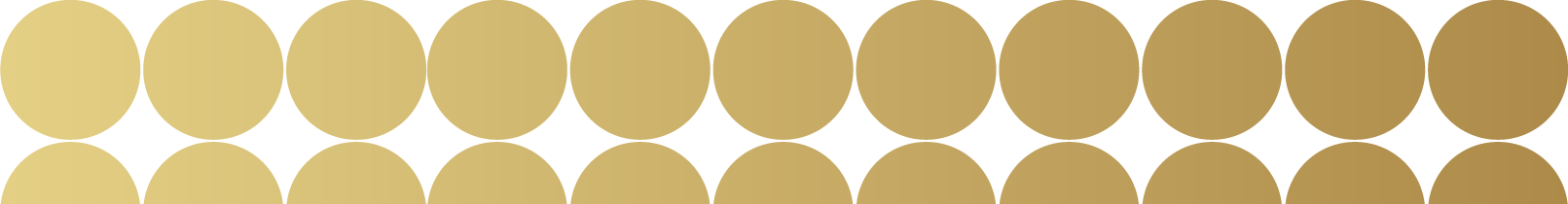 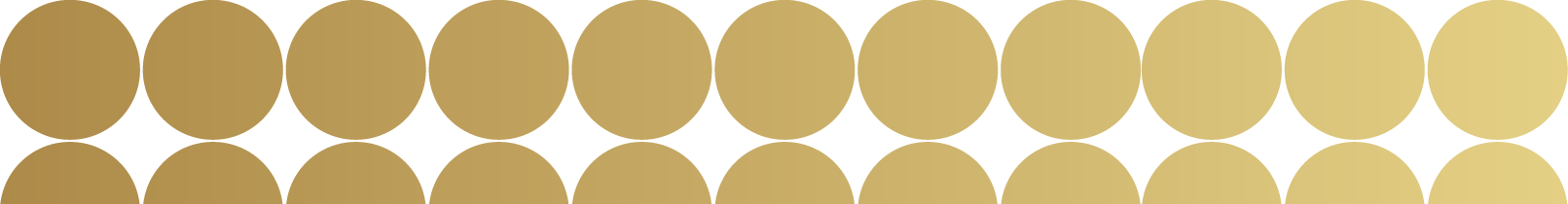 АККРЕДИТАЦИОННЫЙ МОНИТОРИНГ (ШКОЛА)
ОРГАНИЗАТОРЫ
Федеральная служба по надзору в сфере образования и науки
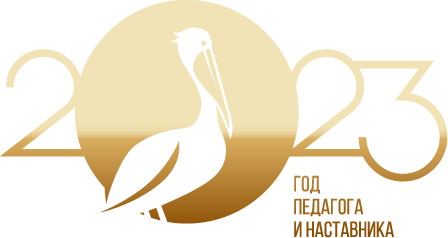 Министерство просвещения Российской Федерации
Министерство науки и высшего образования Российской Федерации
ПОРЯДОК
По всем аккредитованным образовательным программам Школа/СПО, соответствующим установленным требованиям
Ввод данных ОО через информационную систему государственной аккредитации (ИС ГА) 
(ЛК ОО/ЛК региональный координатор)
Загрузка данных по аккредитационным
 показателям Школа/СПО
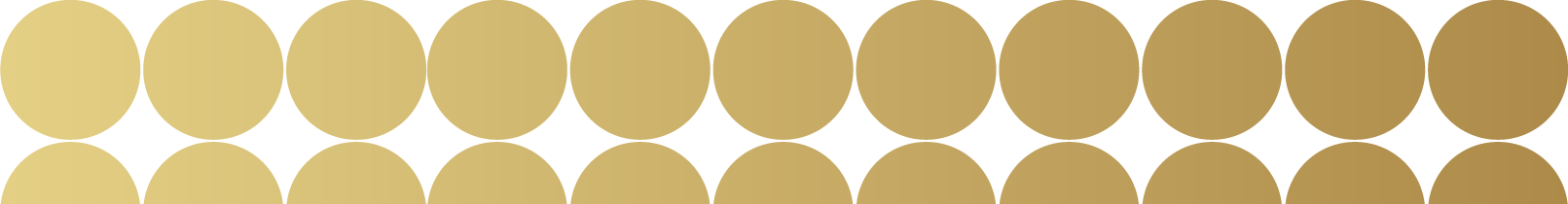 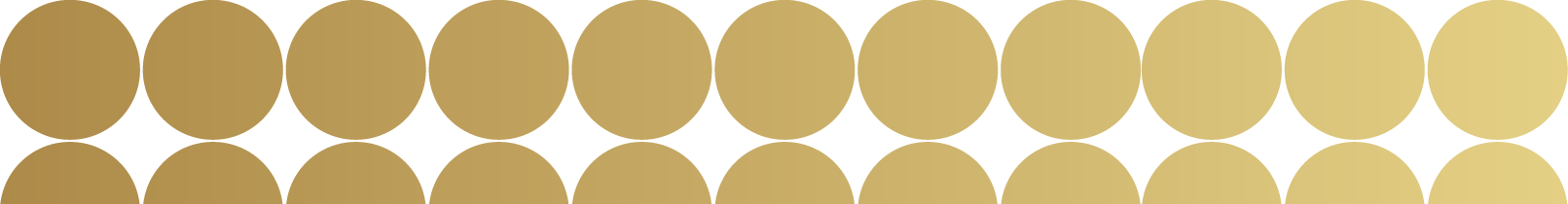 АККРЕДИТАЦИОННЫЙ МОНИТОРИНГ (ШКОЛА)
ПРОЦЕДУРА
Сбор информации                       
                                                                                       1 сентября – 1 декабря 2023г.
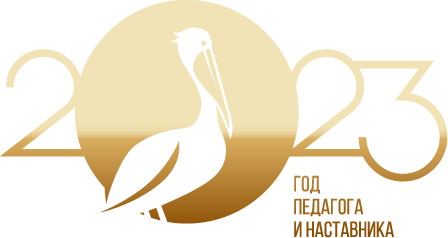 Обработка, обобщение и анализ собранной информации  
                                                                                                               до 25 января 2024г.
Подготовка итогового отчета о результатах аккредитационного мониторинга 
                                                                                                               до 15 марта 2024г.
Направление Федеральной службой по надзору в сфере образованияи науки подготовленного Итогового отчета в Министерство просвещения Российской Федерации и Министерство науки и высшего образования Российской Федерации
                                                                                                                                                до 20 марта 2024г.
Подготовка на основании полученного Итогового отчета рекомендацийпо повышению качества образования и направление их в организации
                                                                                                                                                      до 1 мая 2024г.
Размещение Итогового отчета на официальных сайтах Федеральной службы по надзору в сфере образования и науки, Министерства просвещения Российской Федерации и Министерства науки и высшего образования Российской Федерации в информационно-телекоммуникационной сети «Интернет»                                                                                                                                 
                                                                                                                                          до 1 июня 2024г.
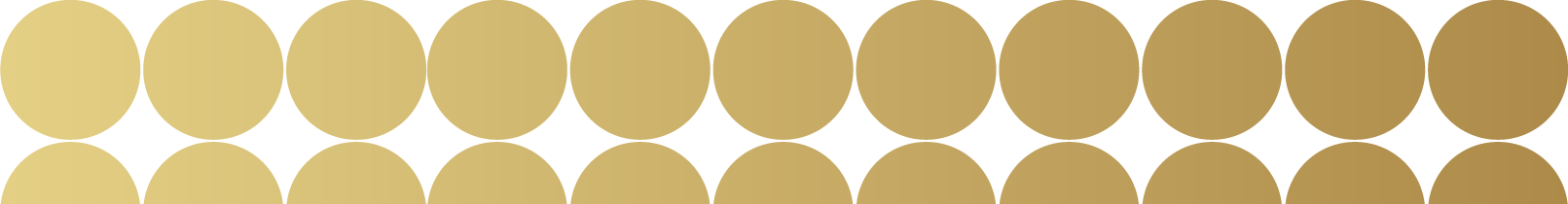 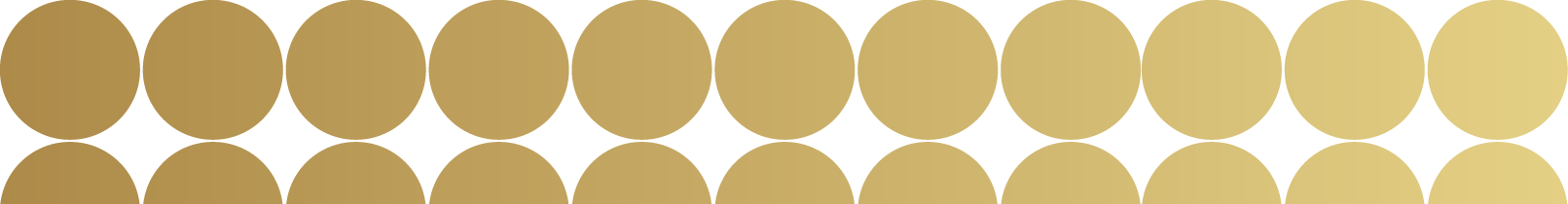 АККРЕДИТАЦИОННЫЙ МОНИТОРИНГ (ШКОЛА)
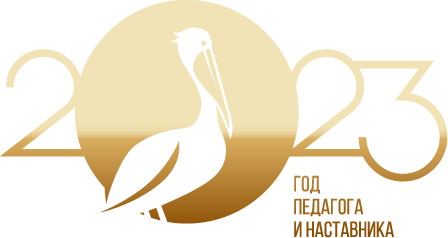 ПОКАЗАТЕЛИ АККРЕДИТАЦИОННОГО МОНИТОРИНГА 
НАЧАЛЬНОЕ ОБЩЕЕ ОБРАЗОВАНИЕ
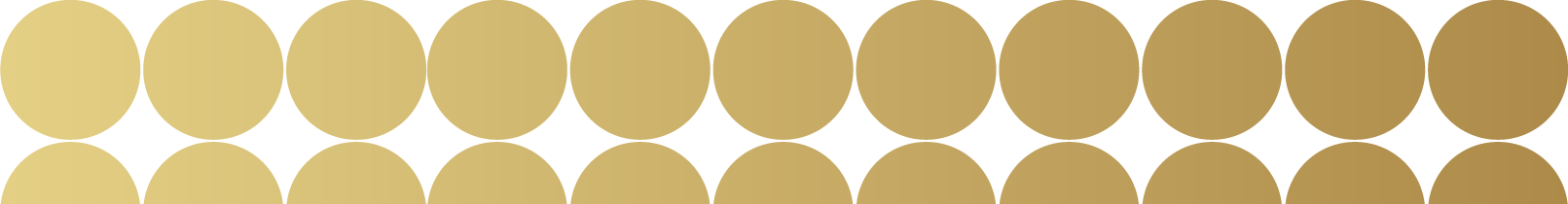 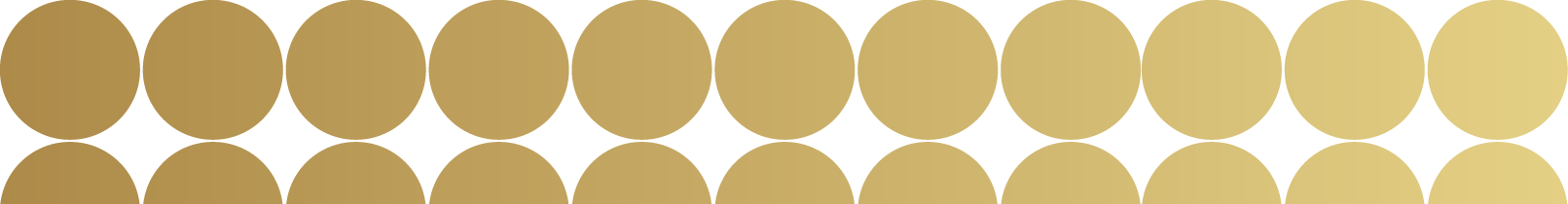 АККРЕДИТАЦИОННЫЙ МОНИТОРИНГ (ШКОЛА)
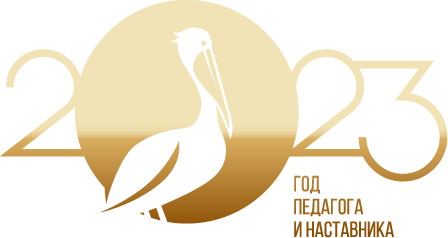 ПОКАЗАТЕЛИ АККРЕДИТАЦИОННОГО МОНИТОРИНГА 
ОСНОВНОЕ ОБЩЕЕ ОБРАЗОВАНИЕ
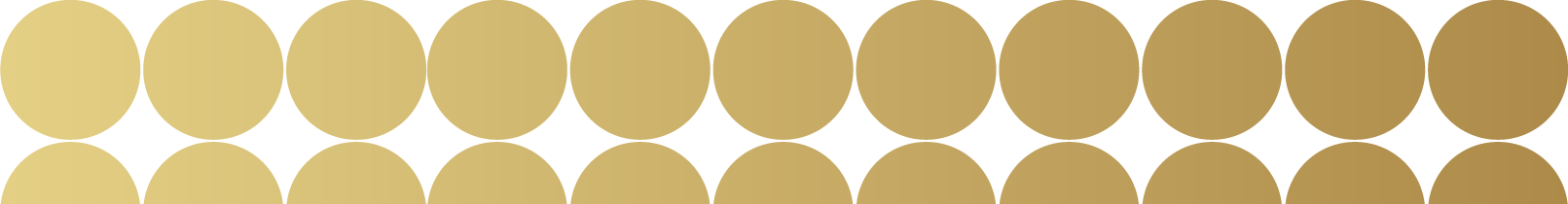 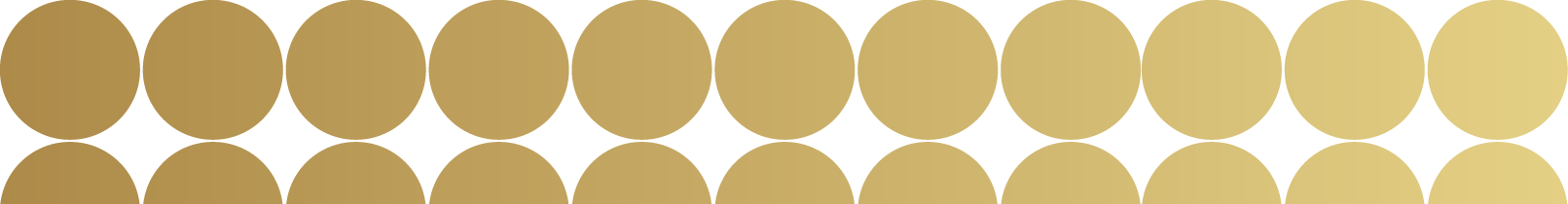 АККРЕДИТАЦИОННЫЙ МОНИТОРИНГ (ШКОЛА)
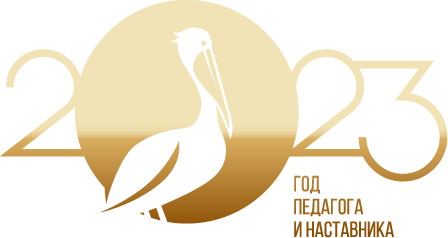 ПОКАЗАТЕЛИ АККРЕДИТАЦИОННОГО МОНИТОРИНГА 
СРЕДНЕЕ ОБЩЕЕ ОБРАЗОВАНИЕ
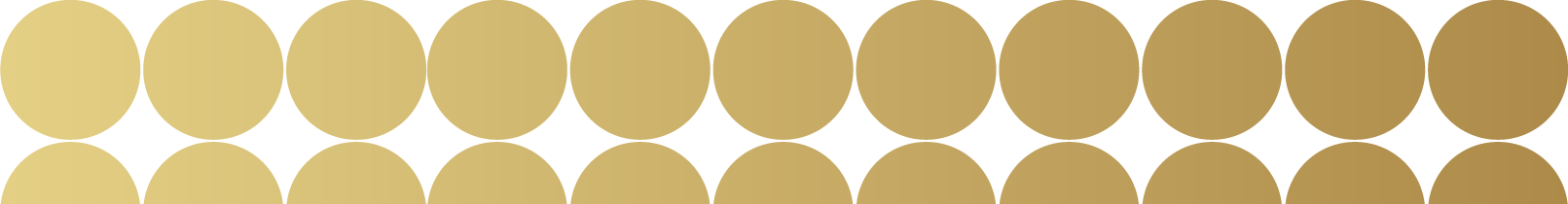 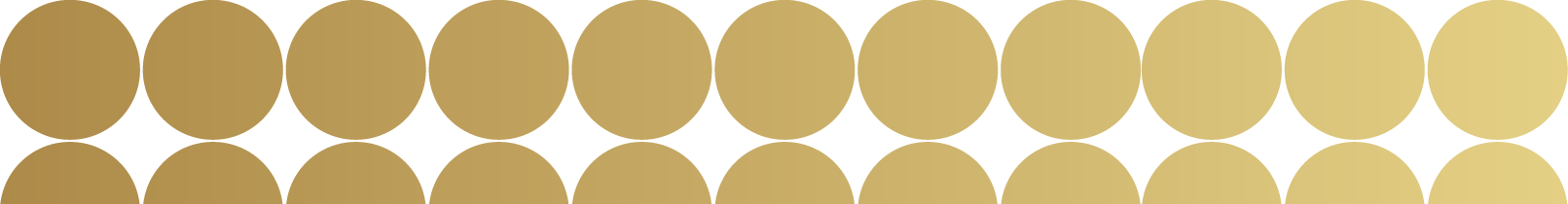 АККРЕДИТАЦИОННЫЙ МОНИТОРИНГ (ШКОЛА)
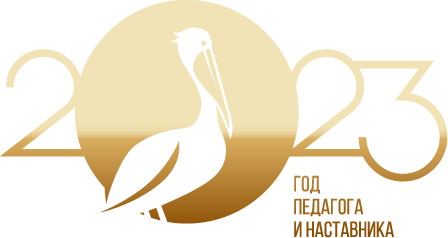 МЕТОДИКА РАСЧЕТА ПОКАЗАТЕЛЕЙ
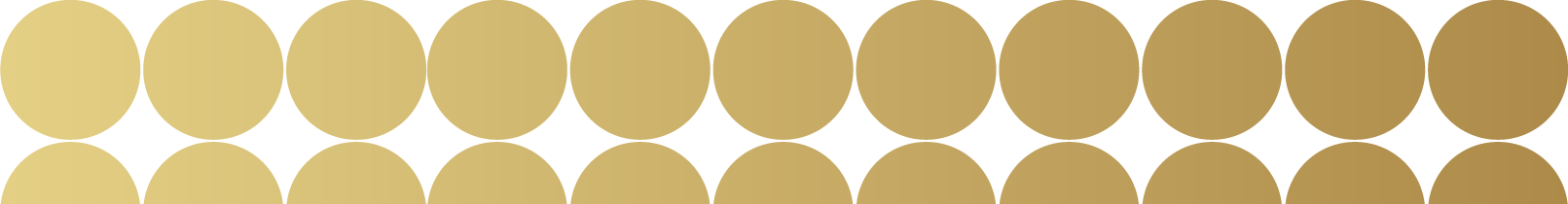 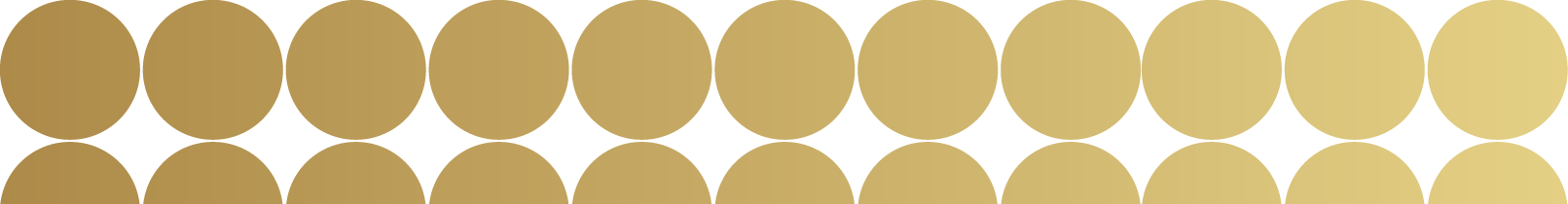 АККРЕДИТАЦИОННЫЙ МОНИТОРИНГ (ШКОЛА)
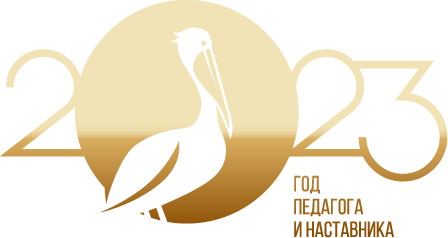 ПЕРВООЧЕРЕДНЫЕ ЗАДАЧИ
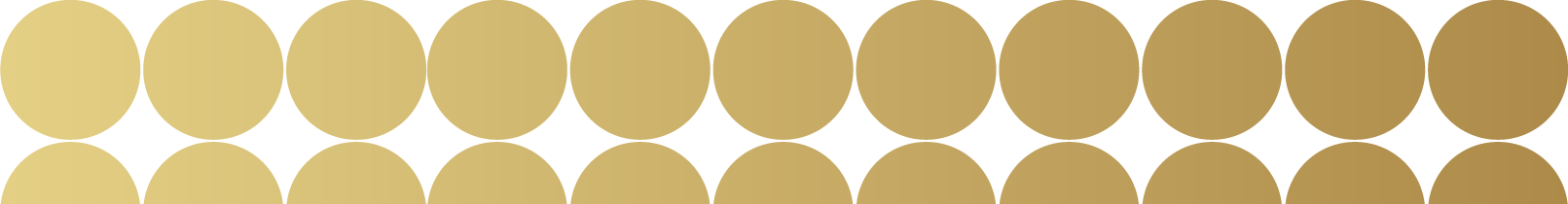 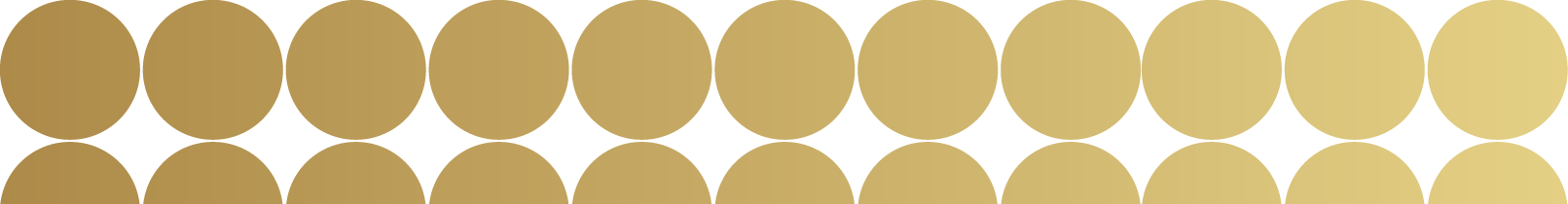 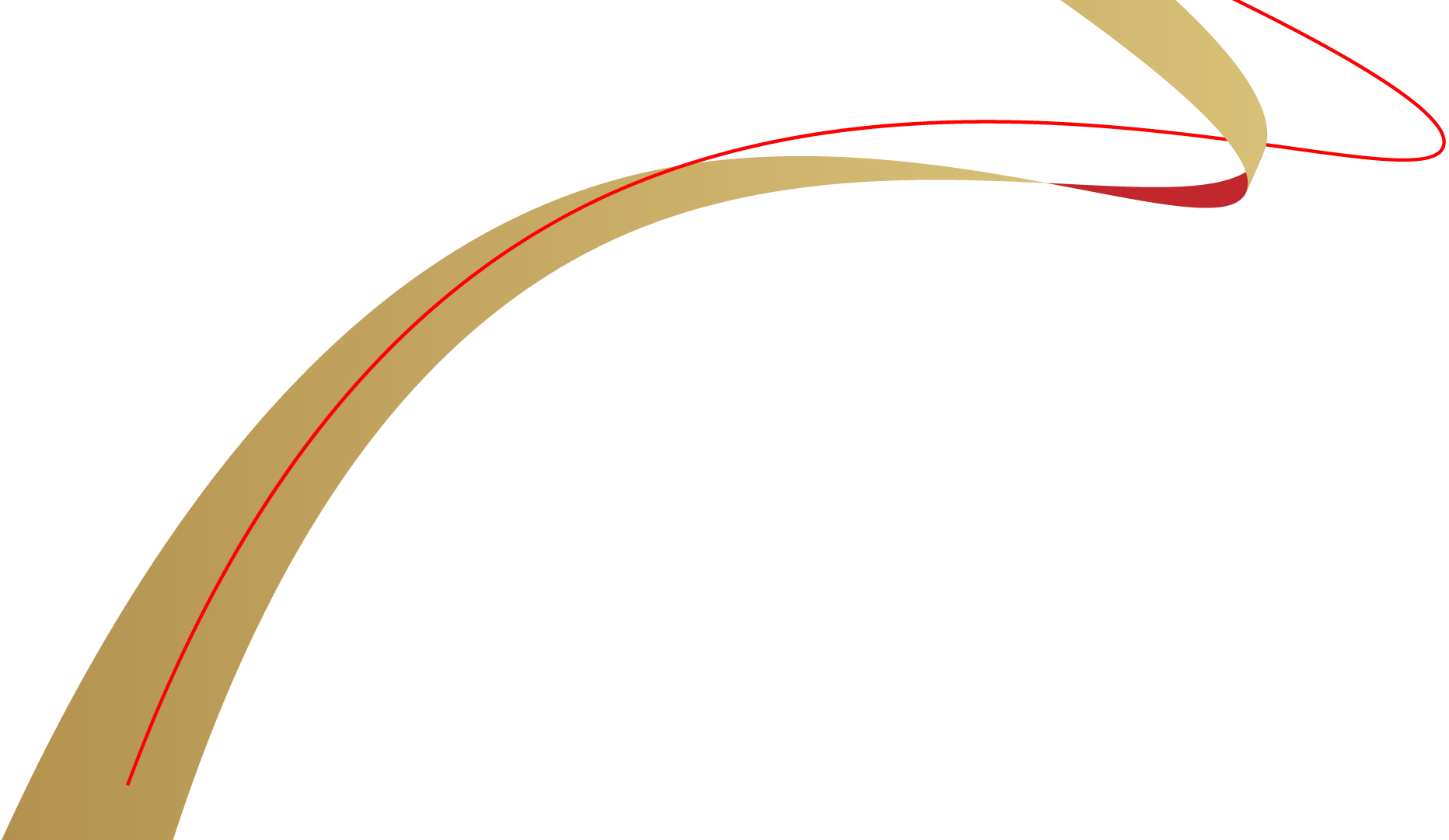 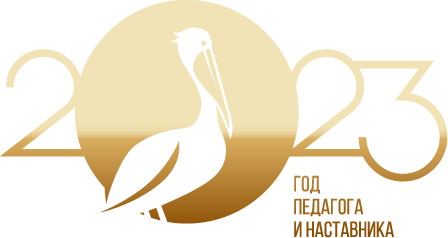 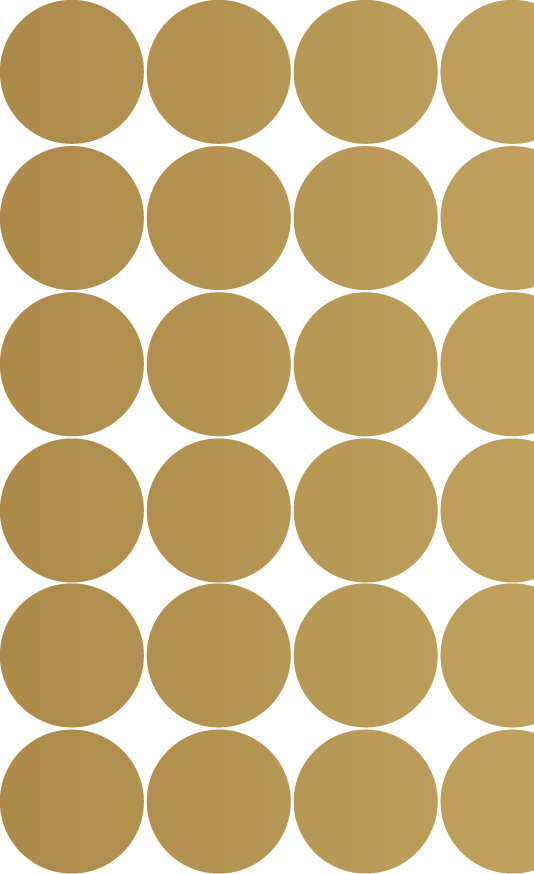 Главное для любой школы - чётко определить свои педагогические позиции, ясно осознать свою культурную миссию и ни в коем случае не снижать общий уровень школы

Караковский А.В.